Земельный участок по адресу: г. Пермь, Мотовилихинский район, ул. Звонарева, 1а
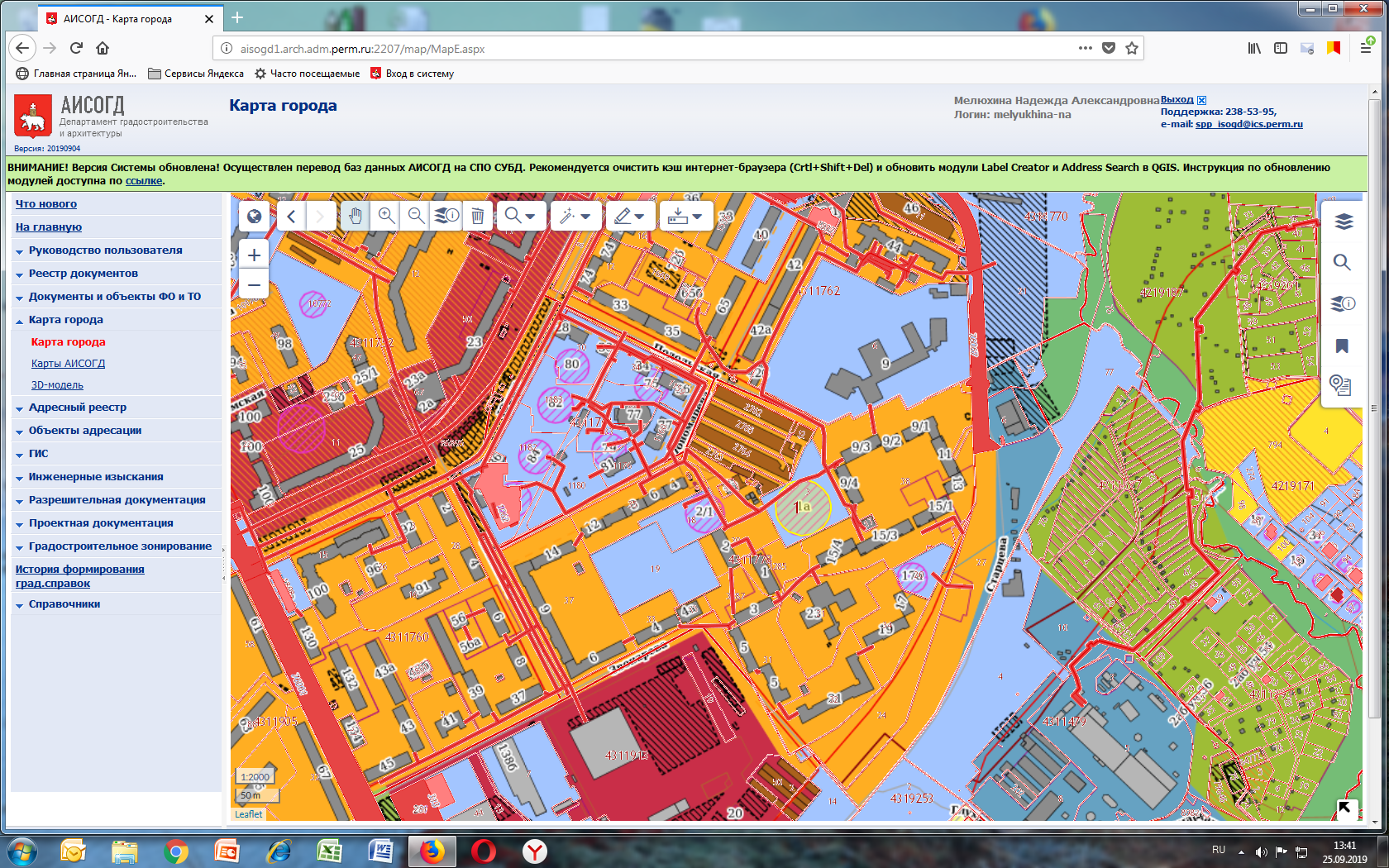 Кадастровый номер квартала – 59:01:4311778:3
Площадь земельного участка – 0,6 га
Форма собственности – муниципальная, земельный участок свободен, строений нет;
Площадка расположена в микрорайоне Городские горки Мотовилихинского района;
Окружение площадки – земельный участок расположен в жилом районе Садовый, окружение – жилые дома, с северной стороны – гаражный кооператив. 
Градостроительный регламент – зона среднеэтажной жилой застройки (Ж-2);
Планируется внесение изменений в вид территориальной зоны: жилая зона будет изменена на зону спортивных и спортивно-зрелищных сооружений ЦС-3;
Вид разрешенного использования – амбулаторно-поликлинические учреждения;  
Спорт 5.1.3 – площадки для занятий спортом – основной вид разрешенного использования зоны Ж-2;
Хорошая транспортная доступность. Остановка общественного транспорта «Подольская». Автобусы №№1,4,16,18,33,67,68,75, трамвай №7.
Технические условия подключения